ПЕДАГОГ-ПСИХОЛОГ 
ГБОУ ПРОГИМНАЗИЯ "РАДУГА"№624
ИВАНОВА Е.В.
I
TH
24 марта 2021
Информационно-коммуникационные технологии в практике работы педагога-психолога
Диагностическая работа
Коррекционно-развивающая работа
Консультативно-просветительская работа
II
Составление социально-психологического портрета обучающегося, определение путей и форм оказания помощи детям, испытывающим трудности в обучении, общении  и психическом самочувствии; выбор срекдств и форм психологического сопровождения обучающихся.
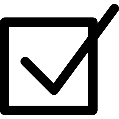 Направления деятельности
Оптимизация социальной ситуации развития; развитие видов деятельности ребенка; формирование возрастно-психологических новообразований.
Консультирование по вопросам обучения и психического развития ребенка, а также просветительская работа со всеми участниками педагогического процесса в учреждении.
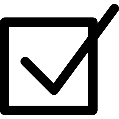 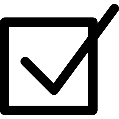 Вебинар
Проведение онлайн встреч через сеть иНтернет
Консультативно-просветительская деятельность
Видео-материалы
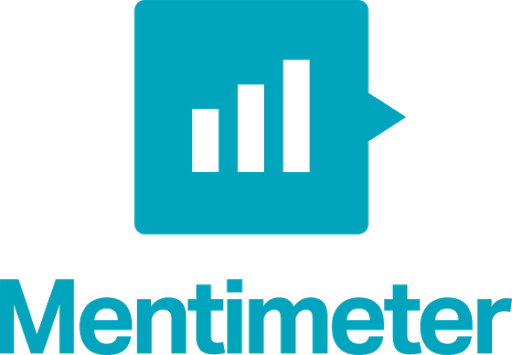 Записанные видео-лекции, видео-материалы  предлагаются к просмотру в свободное время.
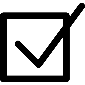 Электронные буклеты, сайты
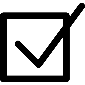 Материалы могут быть рекомендованы родительской и педагогической общественности для ознакомления, дальнейшего обсуждения.
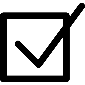 Консультативно-просветительская деятельность
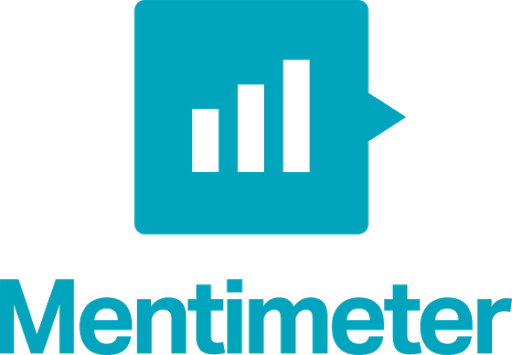 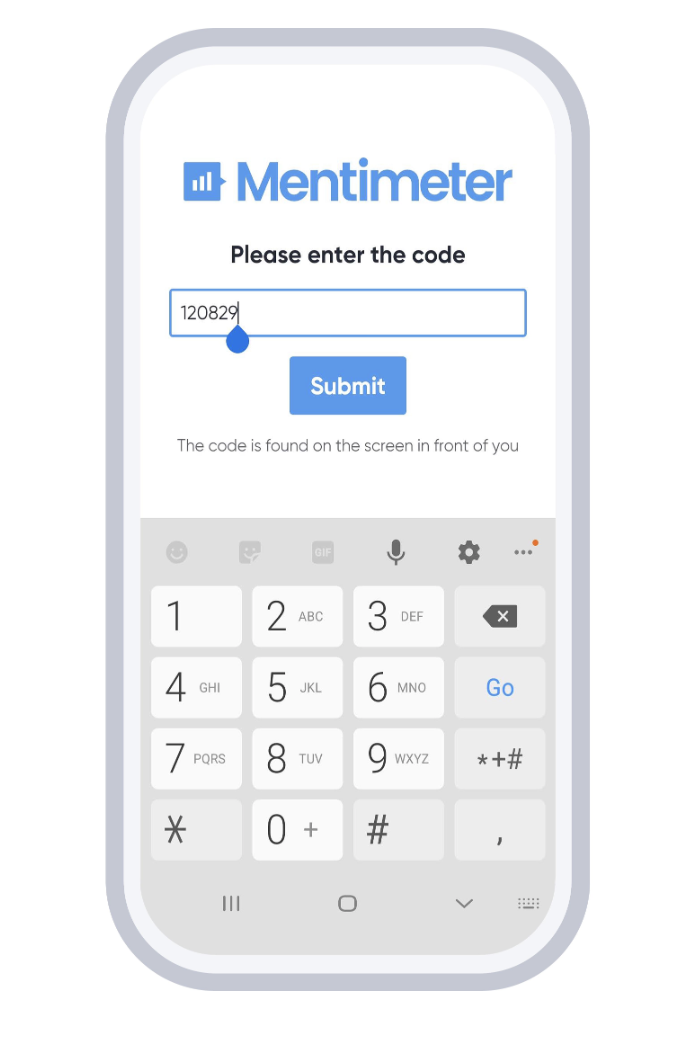 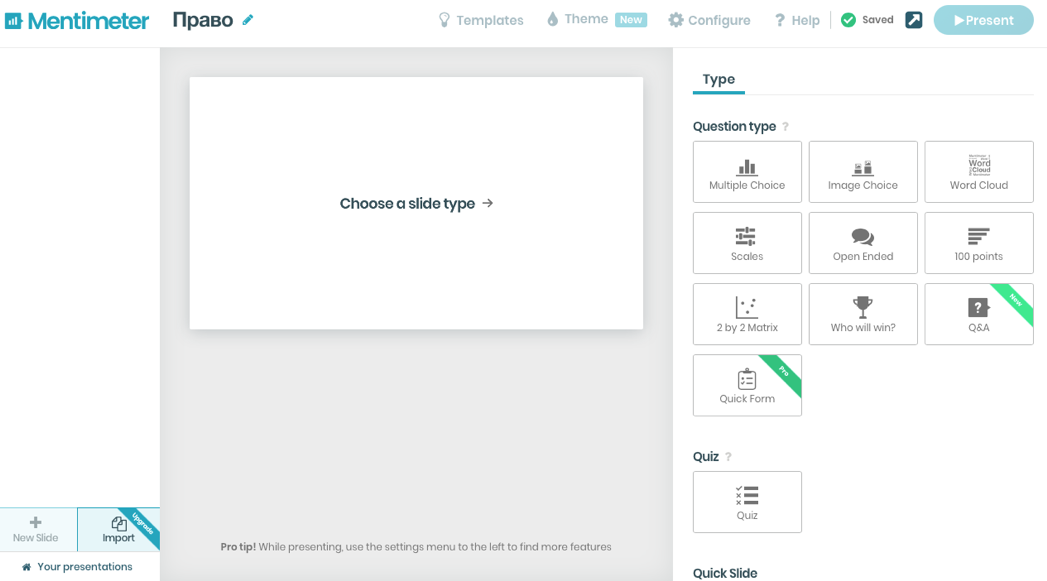 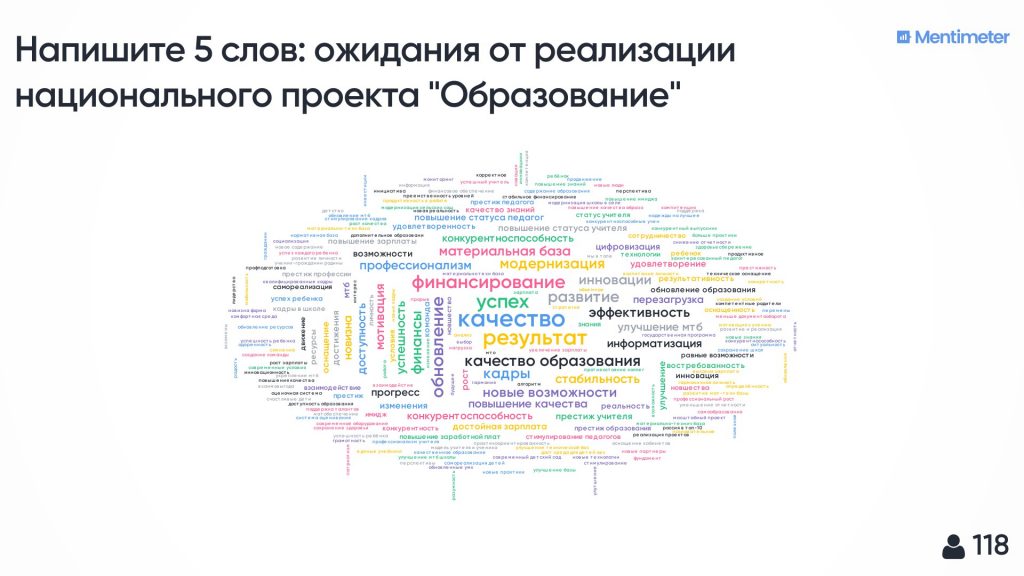 Вебинар
Проведение онлайн встреч через сеть иНтернет
Консультативно-просветительская деятельность
Видео-материалы
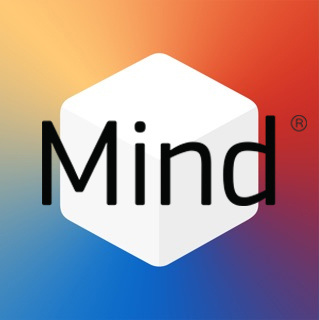 Записанные видео-лекции, видео-материалы  предлагаются к просмотру в свободное время.
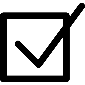 Электронные буклеты, сайты
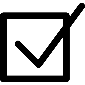 Материалы могут быть рекомендованы родительской и педагогической общественности для ознакомления, дальнейшего обсуждения.
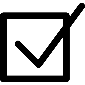 Вебинар
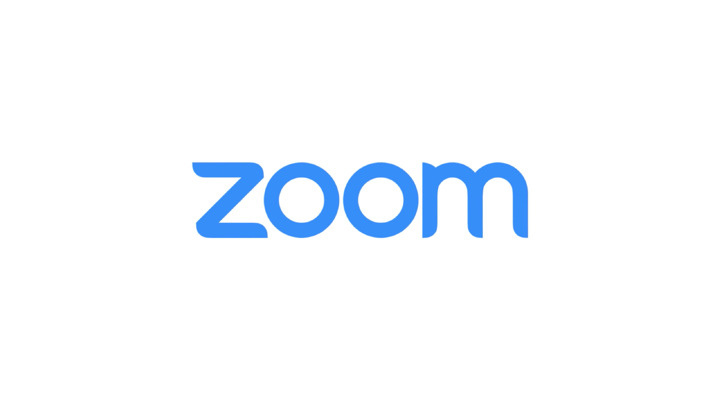 Проведение онлайн встреч через сеть иНтернет
Консультативно-просветительская деятельность
Видео-материалы
Записанные видео-лекции, видео-материалы  предлагаются к просмотру в свободное время.
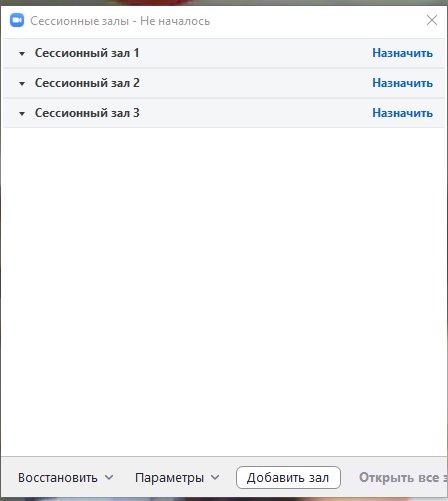 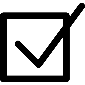 Электронные буклеты, сайты
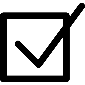 Материалы могут быть рекомендованы родительской и педагогической общественности для ознакомления, дальнейшего обсуждения.
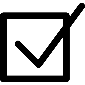 Электронные методические пособия
Коррекционно-развивающая деятельность
Интерактивные игры и задания
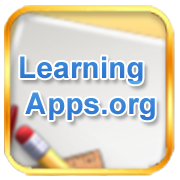 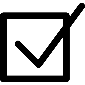 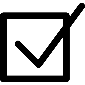 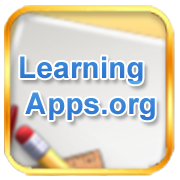 Коррекционно-развивающая деятельность
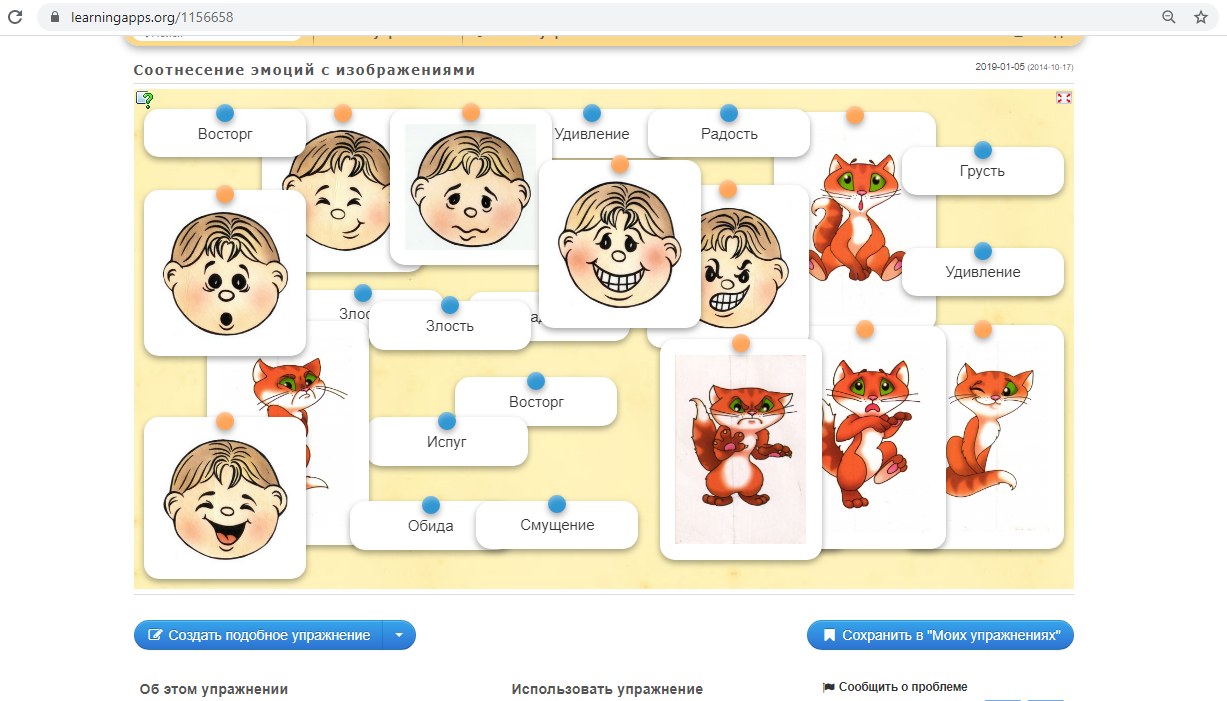 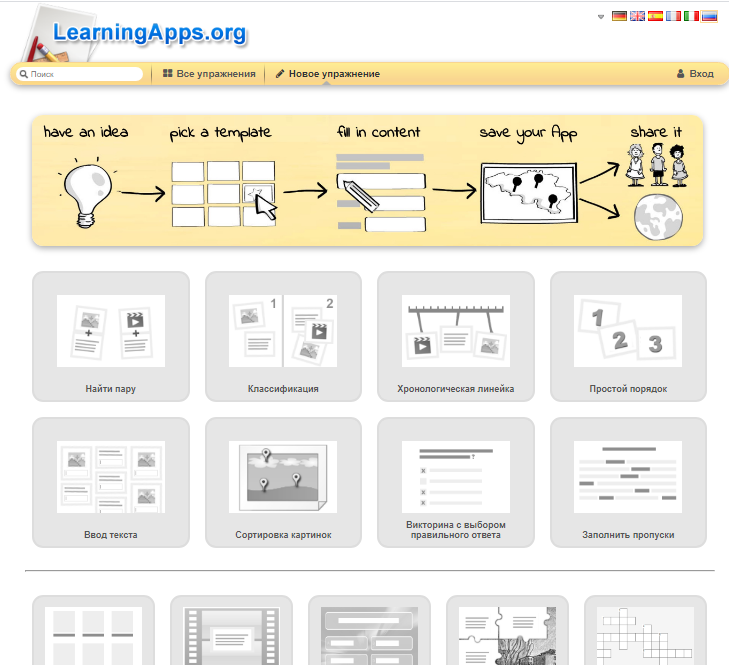 Онлайн опросники и тесты
Диагностическая работа
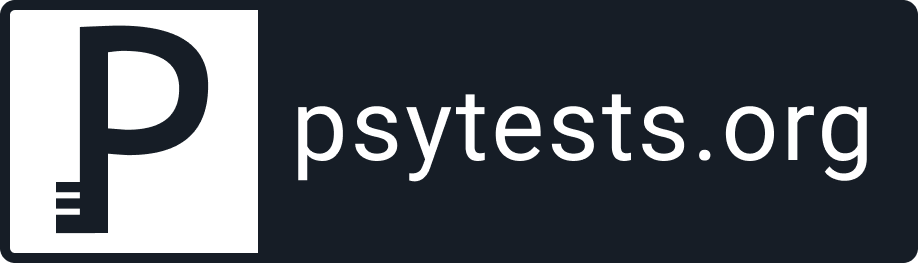 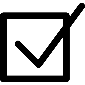 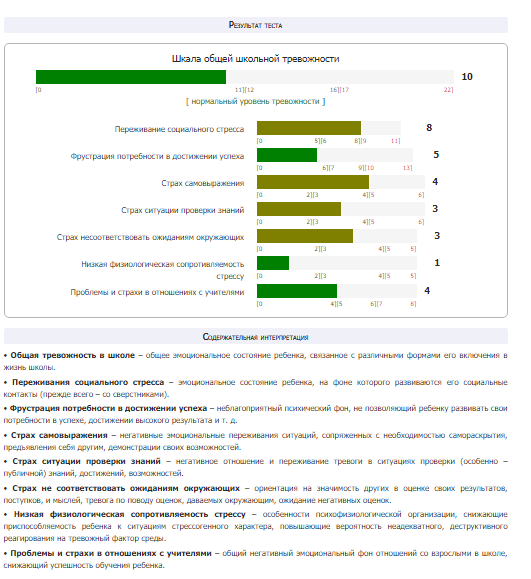 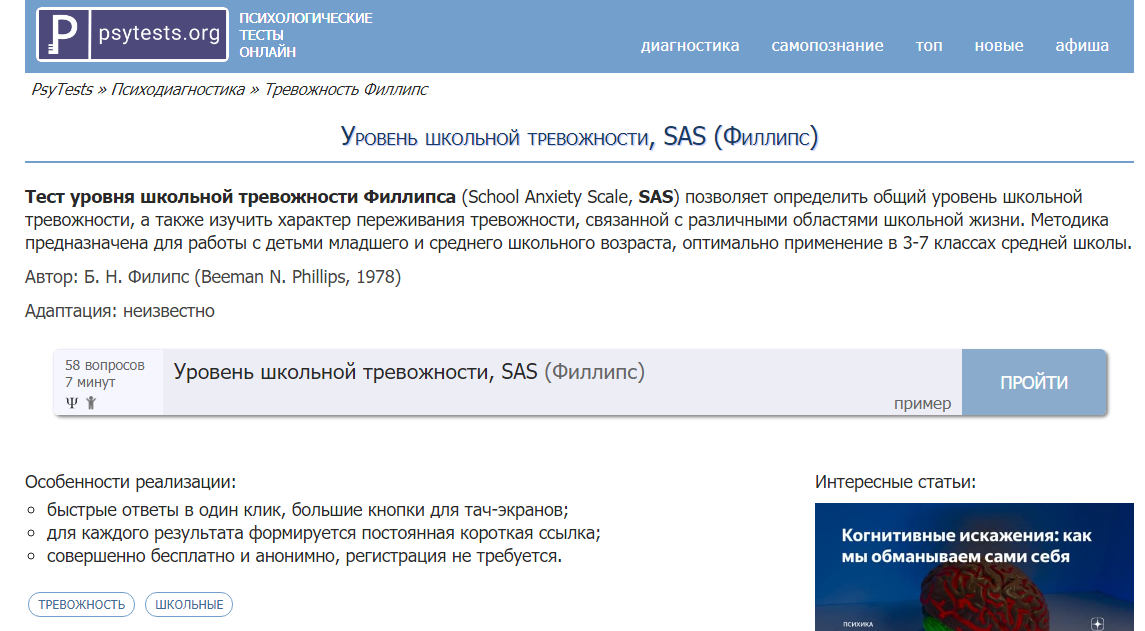 III
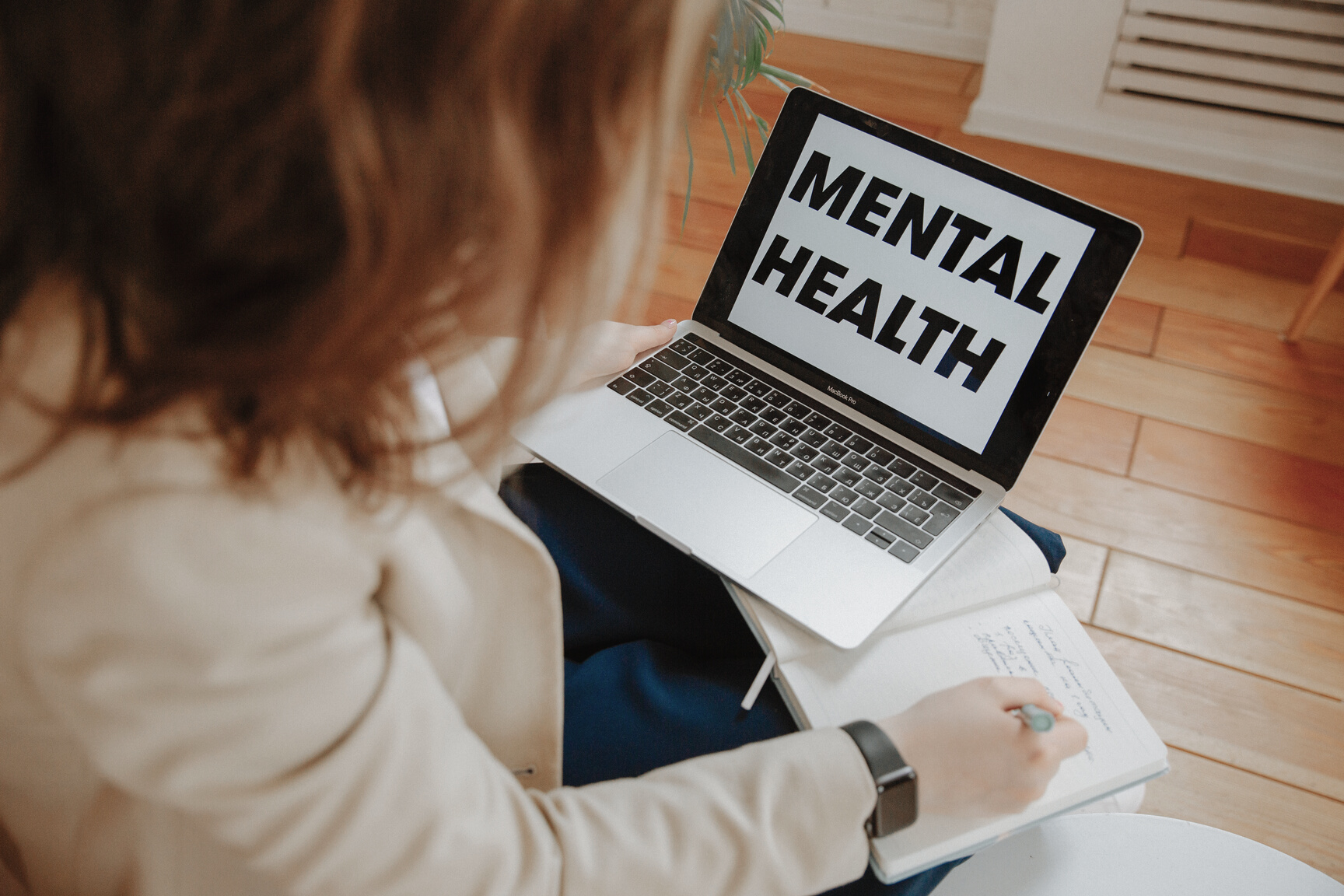 TH
Сократить трудозатраты и время.
Привнести интерактивность в работу с детьми, родителями и педагогами.
Решенные задачи
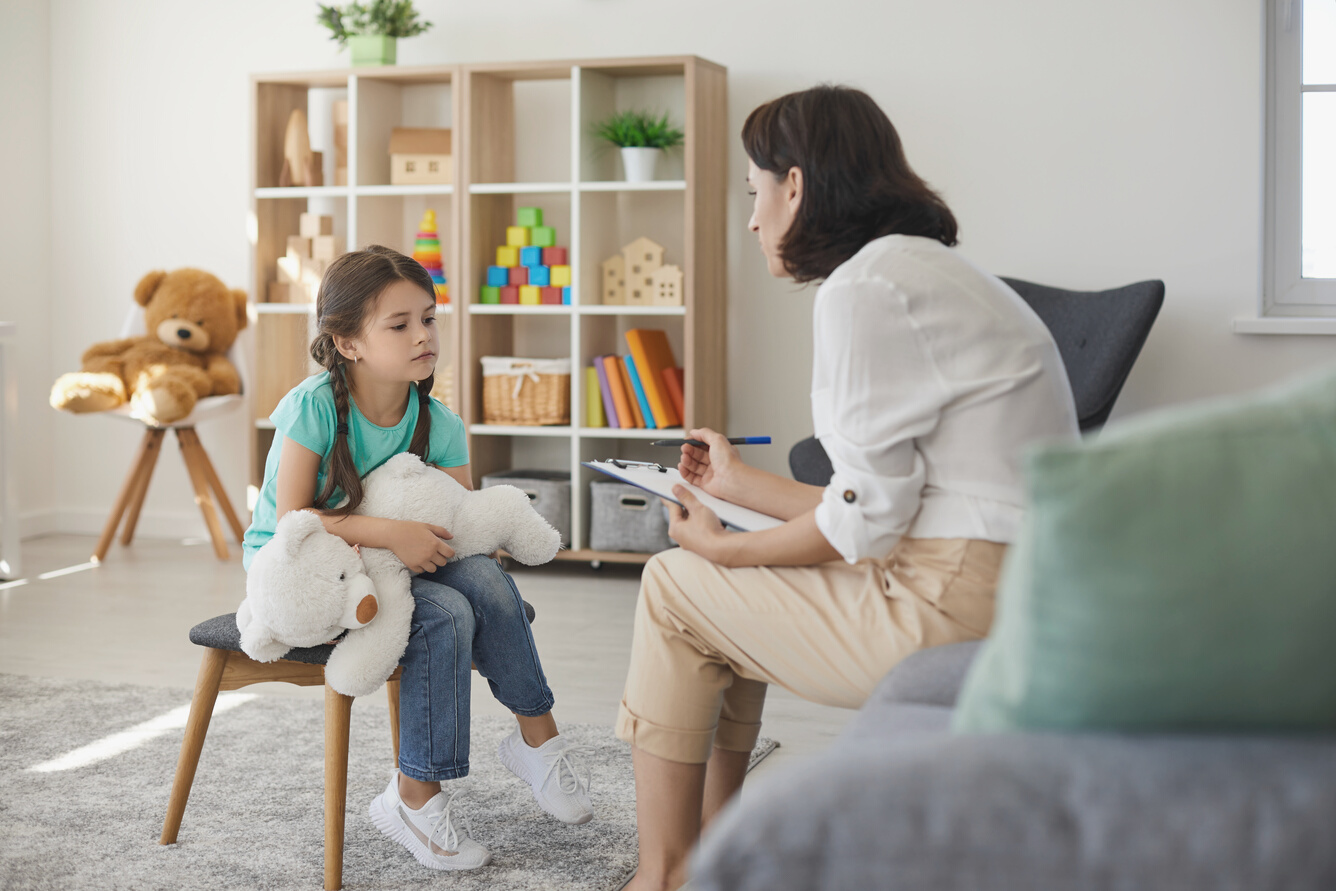 Иванова Е.В.
XIII
педагог-психолог ГБОУ прогимназия "Радуга"№624
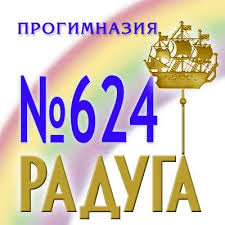 TH